L'ORO BLU: L'ACQUA
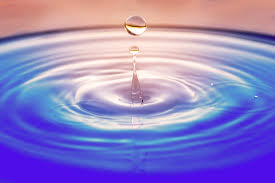 WATER AND CLIMATE CHANGE
22 marzo Giornata Mondiale dell'Acqua.
Lincremento della popolazione aumenta la richiesta di acqua , ma ciò danneggia anche le 
risorse naturali e l'ambiente in molti luoghi del mondo.
L' ACQUA NELLE CIVILTA' ANTICHE
Il legame tra uomo e acqua è stato sempre molto complesso, soprattutto nell'antichità. 
Fin dagli albori della storia, infatti, l'uomo ha progressivamente imparato a gestire le acque a proprio uso e consumo . E' un processo molto lento che può essere analizzato in 3 epoche.
NASCITA DELL'UOMO PREISTORICO E PRIME CIVILTA'
Questo intervallo di tempo dura circa un milione di anni . L'uomo è dipendente dalle acque , dalla loro disponibilità, a volte insufficiente, a volte eccessiva, senza poterle controllare. Gli uomini promitivi infatti, non sapevano coltivare, si procuravano cibo ed acqua dalle risorse che riuscivano a trovare.
NASCITA DELLE PRIME CIVILTA' E FINE DEL XIX SECOLO
E' un periodo lunghissimo di tempo nel quale l'uomo impara a saper gestire tutte le risorse di acqua
PRIME CIVILTA'
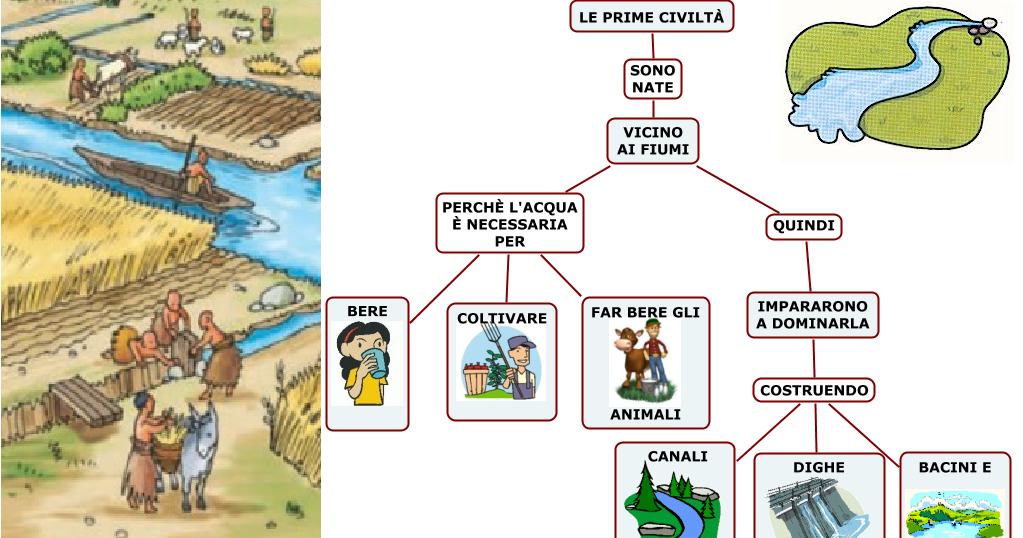 DAL XIX SECOLO AI GIORNI NOSTRI
L'uomo ha ormai acquisito tutte le conoscenze sull'acqua ed ha imparato ad utilizzare strumenti sempre più sofisticati
DAL XIX SECOLO AI GIORNI NOSTRI
Soltanto nelle ultime migliaia di anni l'uomo è riuscito a controllare le acque attraverso canali di drenaggio, dighe ed acquedotti che gli consentirono di passare dal nomadismo alla sedentarizzazione, la vita sociale, infatti, nacque in prossimità dei grandi corsi d'acqua. (Egizi, Romani).
CIVILTA' EGIZIA
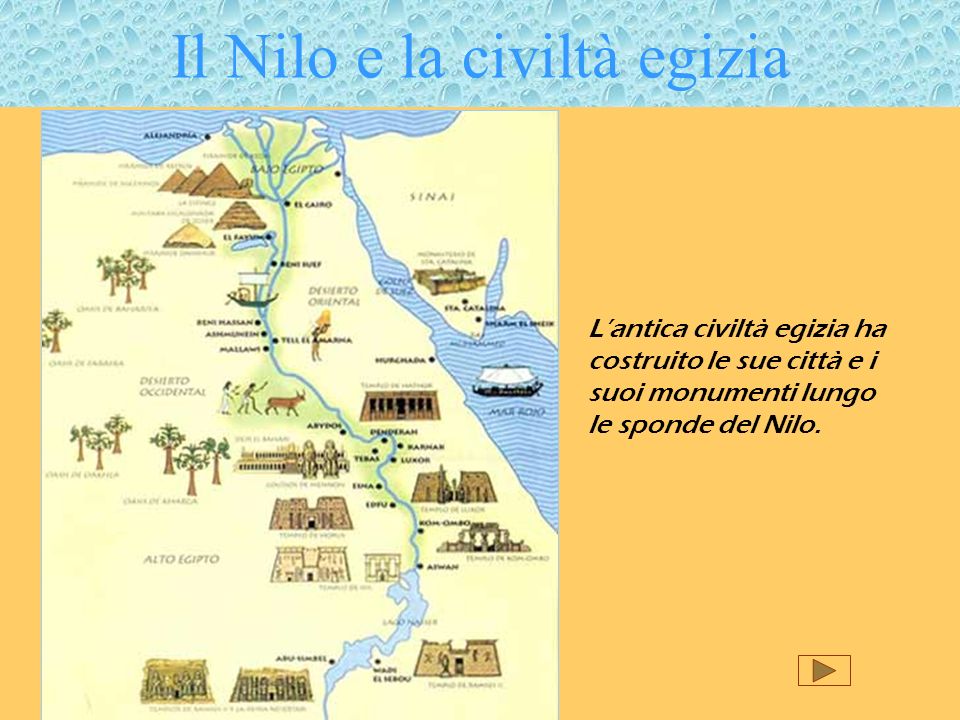 IMPERO ROMANO
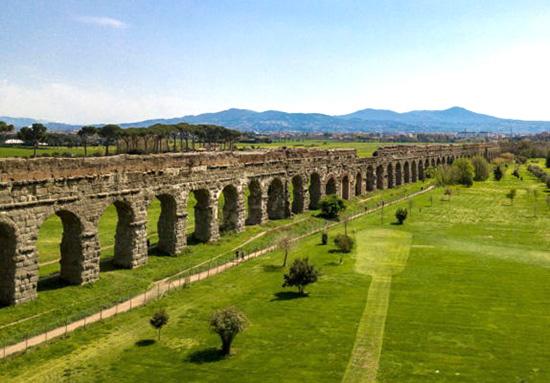 LA CRISI INVISIBILE
Attraverso gli studi della Banca Mondiale, si può capire che esiste una “Crisi Invisibile” che riguarda le risorse idriche a livello mondialeche cresce con i problemi sulla loro disponibilità: 
LA QUALITA' DELL'ACQUA STA PROGRESSIVAMENTE PEGGIORANDO
Il deterioramento dell'oro blu viene monitoratograzie ad una vasta rete di sensori remotie di strumenti di apprendimento automatico.
LA CRISI INVISIBILE
Un quarto della popolazione mondiale vive in regioni ad alto rischio di esaurimento idrico, anche a causa di piccole siccità; inoltre la qualità dell'acqua non è buona poichèvi si possono trovare batteri, reflui fognari, sostanze chimiche e plastica con un pericoloso impatto sulla salute umana, sulla produzionealimentare e sul progresso economico.
ITALIA E MONDO
L'Italia è al 44 posto tra i paesi ad alto rischiodi stress idrico, i paesi più a rischio sono 17 .arriveranno al “Giorno Zero” per primi: Quatar, Israele, Libano, Iran, Giordania, Libia, Kuwait, Arabia Saudita, Eritrea, Emirati Arabi Uniti, San Marino, Bahrein, India,Pakistan,Turkmenistan, Oman e Botswana.i quali usano in mediacirca l'80% delle disponibilità idriche annue.
CONSUMO DI ACQUA IN ITALIA
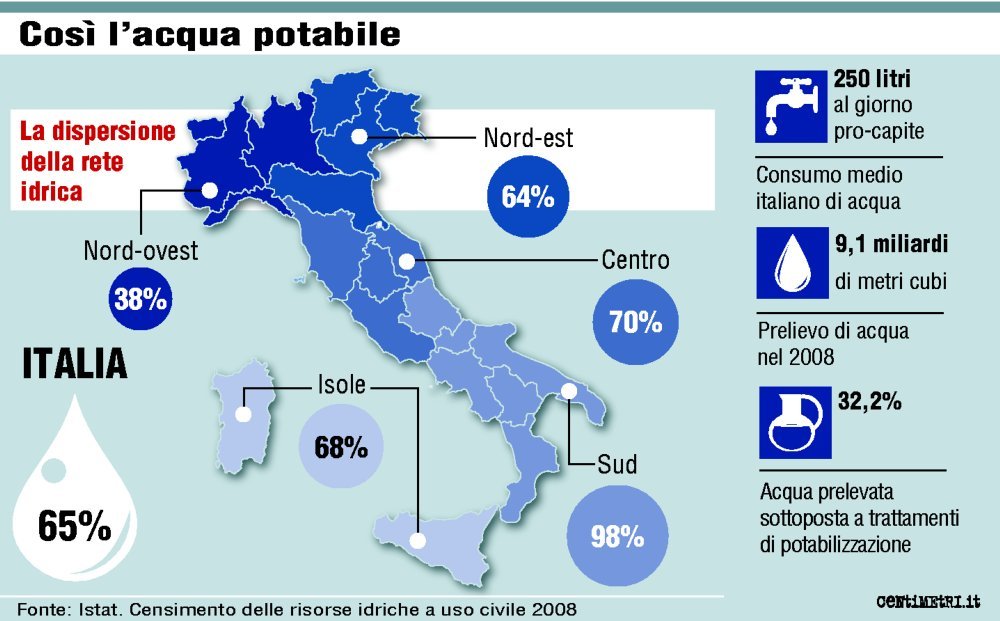 CONSUMO DI ACQUA NEL MONDO
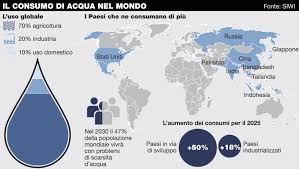 CONSUMO DI ACQUA IN UMBRIA
In Umbria ogni cittadino consuma in media circa 200 litri di acqua al giorno.
Molto più elevato è il consumo di acqua se si prendono inconsiderazione le attività agricole ed industriali
CONSUMO DI ACQUA IN UMBRIA
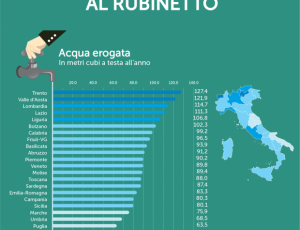 CONSUMO DI ACQUA AD AMELIA
Ad Amelia l'operatore pubblico per il consumo idrico è il SII (Servizio Idrico Integrato), nel mio comune il consumo dell'acqua rispecchia quello della regione Umbria, circa 198 litri pro capite
AMELIA
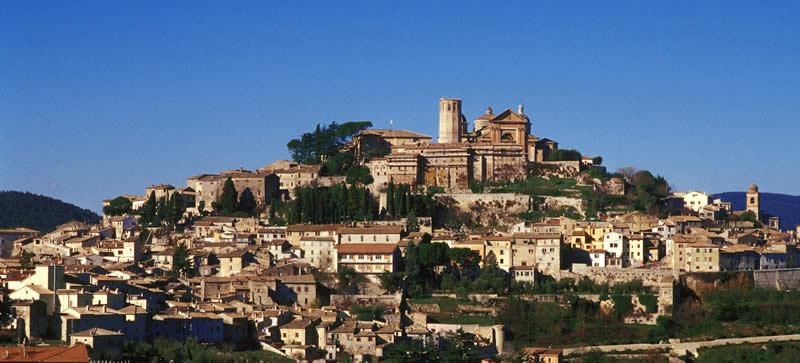 PER UN CONSUMO CONSAPEVOLE
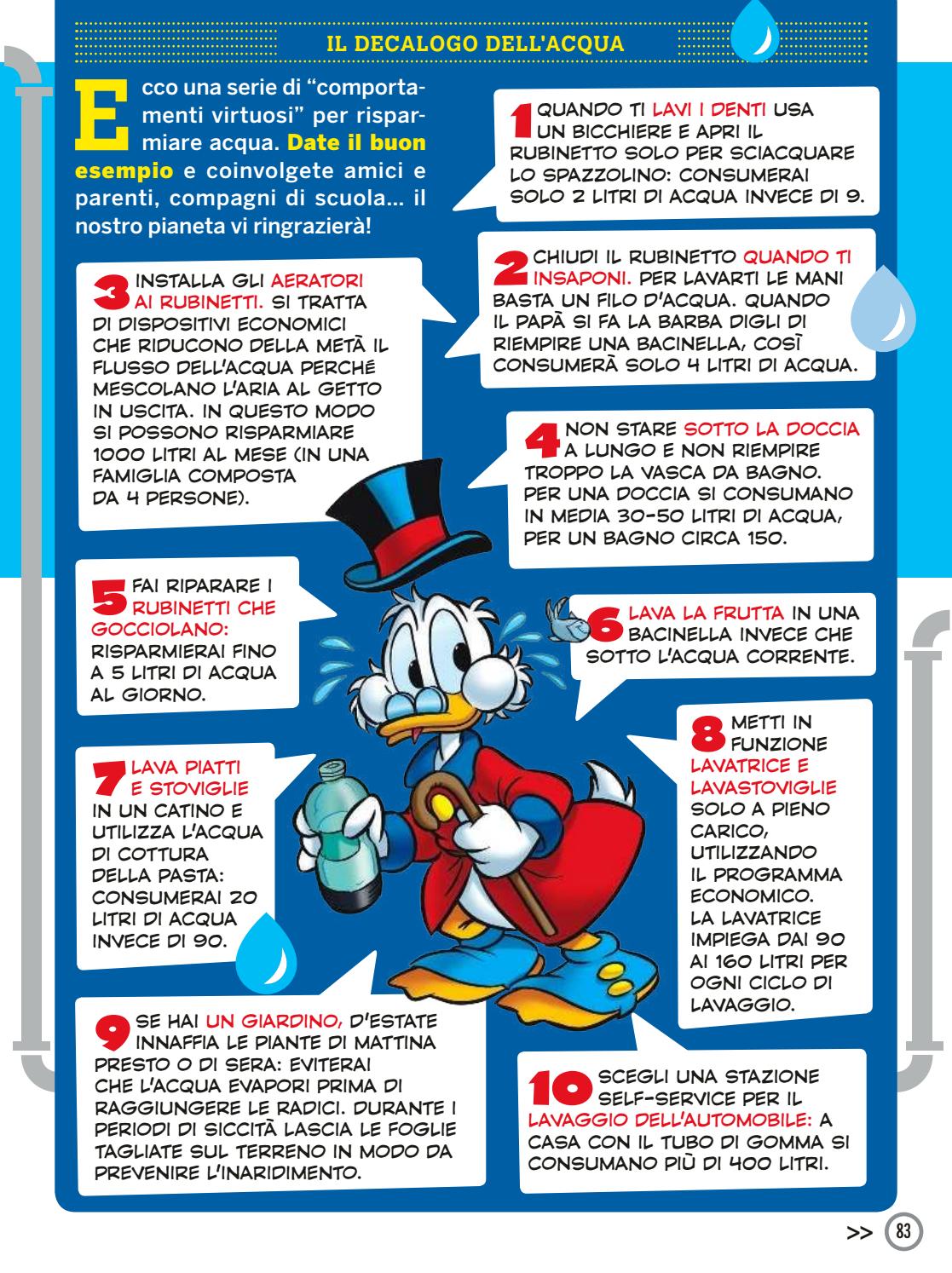